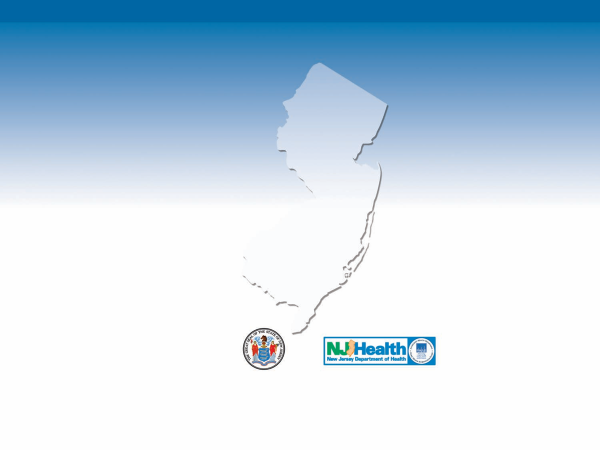 Welcome!
Growing Apprenticeship In Nontraditional Sectors 
(GAINS) Grant 
Steering Committee Kick-off!
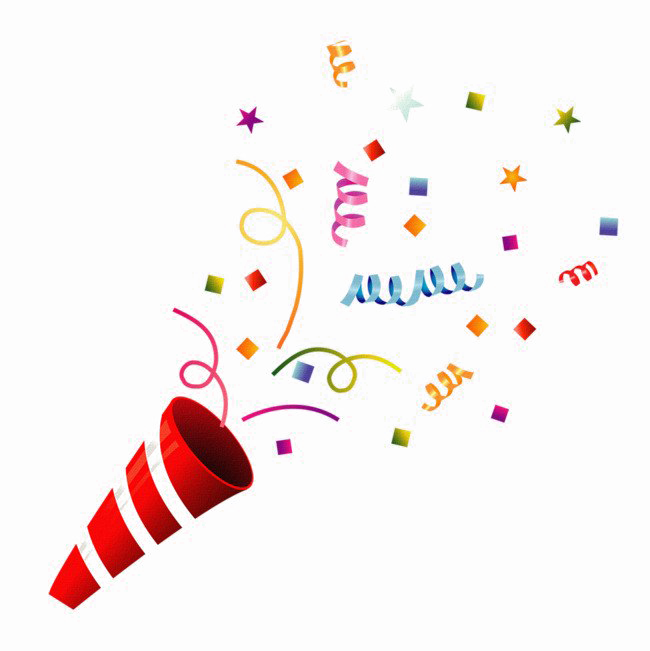 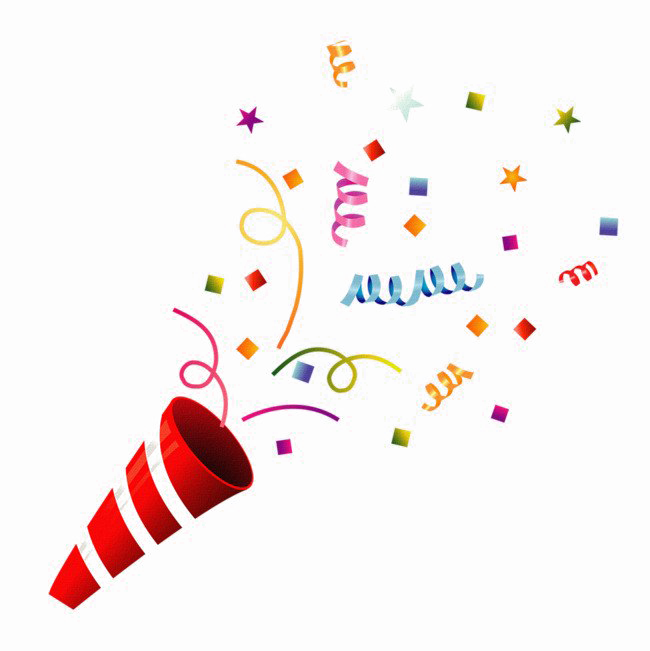 Family Health Services
New Jersey Department of Health
NJDOH GAINS Grant
MISSION
To establish a sustainable Community Health Worker (CHW) Apprenticeship Program, registered with US Department of Labor.

To increase workers in the healthcare industry, by increasing employment for women, and minority members of low-income communities.

To build the capacity of CHWs and improve health outcomes in communities of need by addressing health disparities among minority populations.
[Speaker Notes: Is focus on GAINS Grant or establishing a statewide CHW Training Institute?]
GOALS
Establish an infrastructure to develop a registered Community Health Worker Apprenticeship Program in the high growth sector of Healthcare.
Increase the number of CHWs that possess the skills and qualifications demanded by the healthcare field in NJ.
Develop a sustainable registered Community Health Worker Apprenticeship Program in the high growth sector of Healthcare.
[Speaker Notes: *Increase the number of CHWS (45)]
Meeting Outline
GAINS grant background
Structure & Implementation of the CHW Institute 
Meet the Chairs 
Activities & Timelines
[Speaker Notes: This slide is to state the purpose of Kick-Off meeting. Might not need to be included.

I. Background
Structure 
Activities & Timeline

i. Background
ii. Outline the committee’s main purpose or objectives
iii. Project Structure (?)
iv. (Setting a realistic timeline)]
GAINS Grant Background
Purpose of the GAINS grant is to drive economic development through the apprenticeship model which combines skill-based training (on-the-job) and education (classroom related instruction).

Apprenticeship model’s lead to a more developed workforce, higher rates in job retention, better-paying careers, advanced credentials, and skill attainment.

A highly skilled and trained Community Health Worker workforce can improve the health of families and communities throughout the state of New Jersey.
[Speaker Notes: Extra slide with GAINS Grant background

The GAINS grant is a competitive grant offered by NJ Department of Labor and Workforce Development. 

Bullet two talking points -
Apprenticeship model is popular because of it dual learning component. It gives you the classroom learning experiences coupled with the hands on exposure---which can really help solidify skills 
Apply while you learn 

The importance of CHW have never been so high –especially being in the current COVID-19 climate. Families need to be connected to resources that can aid them in food, health, etc]
GAINS Apprenticeship Program Design (infrastructure)
[Speaker Notes: This slide conveys NJDOL structure for the apprenticeship program and the next slide conveys how NJDOH will implement CHW training. 


Next slide NJDOH operationalizes 
-Work]
Advisory Workgroup - "Introduce Chairs”
Steering Committee
Chairperson 
Implement NJ CHW Apprenticeship Program and Statewide CHW Training Institute
Curriculum Development Workgroup
Victor Murray (Camden Coalition of Healthcare Providers) 
Develop a CHW training curriculum 
Outreach and Recruitment Workgroup
Martha Chavez (Camden AHEC)
Develop work processes for recruiting CHWs
Coordinate with local Workforce Development Board, One-Stop Career Centers and employer partners
Sustainability Workgroup
John Jacobi and Tara Ragone (Seton Hall School of Law) 
Design a pathway to sustainability and career paths for CHWs
[Speaker Notes: If focus of slide is naming committees then could save detail of chairperson and committee duties to a later slide

Steering Committee: coordinate, direct and provide support to advisory committees]
Steering Committee
Committee Duties
Convene, direct, coordinate and support CHW Apprenticeship Training Program 
Implement NJ Statewide CHW Institute
Committee Chair
Committee Members
Raquel Jeffers (Nicholson Foundation) 
Wendy McWeeny (Amelior Foundation) 
Lisa Asare (NJDOH) 
Gil Ongwenyi (NJDOH) 
Lakota Kruse (NJDOH) 
Marilyn Gorney-Daley (NJDOH) 
Pamela Taylor (NJDOH) 
Juliet Jones (NJDOH)
[Speaker Notes: Use a similar template slide for Steering Committee and 3 Workgroups

The role of this committee to support the committees 
Tech Assistance 
Admin support 
Additional resources]
Curriculum Development Workgroup
Committee Duties
Assist with CHW Related Technical Instruction (RTI) and On The Job (OTJ) Curriculum development
Develop and adapt CHW training curriculum including new topics (COVID-19)
Workgroup Chair
Victor Murray (Camden Coalition of Healthcare Providers)
Committee Members
[Speaker Notes: Each of the 3 workgroup Chairpersons should determine the content of the 3 (4) following slides that pertain to their workgroup]
Curriculum Development Workgroup(slide(s) content to be developed by Chairperson)
"Why chairperson was selected"
Background on chairperson related to CHWs
Chairperson’s organization and experience/vision for CHWs 

(add in pictures from organization, include picture of self)
[Speaker Notes: Pictures related to the chairperson's organization would liven the presentation

Victor 2-3 slides- 5 minutes each]
Curriculum Development Workgroup(slide(s) content to be developed by Chairperson)
Roles/duties of Workgroup
Direct the CHW Related Technical Instruction (RTI) and On The Job (OTJ) curriculum development
Develop and adapt CHW training curriculum
Include new curriculum topics related to COVID-19, trauma informed care...
First workgroup meeting (by June 15th)
Frequency of meetings

(add in pictures from organization, include picture of self)
[Speaker Notes: Chairpersons should expand on Roles/duties of Workgroup
Chairpersons should start detailing the expectations of the workgroup (start date, deliverables, due dates)

Task]
Outreach and Recruitment Workgroup(slide(s) content to be developed by Chairperson)
"Why chairperson was selected"
Background on chairperson related to CHWs
Chairperson’s organization and experience/vision for CHWs 

(add in pictures from organization, include picture of self)
[Speaker Notes: Each of the 3 workgroup Chairpersons should determine the content of the 3 (4) following slides that pertain to their workgroup]
Outreach and Recruitment Workgroup(slide(s) content to be developed by Chairperson)
Roles/duties of Committee 
Develop work processes for recruiting CHWs into the CHW Institute 
Coordinate with local Workforce Development Board, One-Stop Career Centers and employer partners
...
First workgroup meeting (by June 15th)
Frequency of meetings
[Speaker Notes: Chairpersons should start detailing the expectations of the workgroup (start date, deliverables, due dates)]
Employer Partners
In-Home Asthma Pilot Nicholson
Camden Coalition
Horizon BCBG
Health Research and Educational Trust of New Jersey
Trenton Health Team
Camden County College 
Ocean County College 
Jefferson
Lindenwold
Barrington BOH Councilman
Rutgers University
Major Clementon
CCOEO
Healthy Women Healthy Families Grantees (8)
DCF, Maternal Infant and Early Childhood Home Visiting Models 
Virtua 
DOH, SNAP-Ed Program
Federally Qualified Health Centers
Camden County Health Department
Division of Family Development 
Lawnside Dept. of Health
Cooper
Borough: Pine Valley/Laurel Springs
Merchantville BOH
PBCIP
Winslow Township Board of Health
Burlington CO.
Regional CDC/NJCEED
[Speaker Notes: List of Employer Partners emphasizes importance and diversity of participating employers

the list keeps growing]
Sustainability Workgroup(slide(s) content to be developed by Chairperson)
"Why chairperson was selected"
Background on chairperson related to CHWs
Chairperson’s organization and experience/vision for CHWs 

(add in pictures from organization, include picture of self)
[Speaker Notes: Each of the 3 workgroup Chairpersons should determine the content of the 3 (4) following slides that pertain to their workgroup]
Sustainability Workgroup(slide(s) content to be developed by Chairperson)
Roles/duties of Committee 
Design pathway to sustainability of CHW Training Institute 
Design pathway career paths for CHWs 
Work in collaboration with curriculum committee to ensure sustainability plan aligns 

First workgroup meeting (by June 15th) 
Frequency of meetings
[Speaker Notes: Chairpersons should start detailing the expectations of the workgroup (start date, deliverables, due dates)]
Scheduling Advisory Workgroup Meetings
Virtual
Develop Workgroup Charter Plan
Starting when?
How often?
Responsibilities, activities, and deliverables
Final meeting and due dates
Support from NJ DOH Staff
Community Health WorkerNJDOH Contribution
Community health workers (CHWs) are public health workers who have a uniquely close understanding of and trusting relationship with the communities they serve.

CHWs act as intermediaries between the community and healthcare and social service systems in order to ensure that community members are able to access services that meet their needs.

Responsibilities of CHWs may include: outreach, community education, patient advocacy, and informal counseling.

Examples of CHWs include: Home Health Aide, Home Visitor, Home Inspector, Community Health Advisors, Family Resource Specialist , Health Navigators, Family Resource Specialists

Benefits of training & employing CHWs: Connecting Families/Communities to needed services, resources and programs that promote equitable living (aligned with HealthyNJ2030 goals),   A  knowledgeable & strong workforce, decrease in health disparities that are preventable by intervention, etc.
[Speaker Notes: Extra slide with GAINS Grant background]
Benefits
Accredited Community health worker program for academic institution(s).
Increase students enrolled in academic institution. 
Recognized apprenticeship program by the US Department of Labor. 
Workforce development.
Economic development. 
Promoting higher education within academic institution.
Helping families/communities by educating the workforce that serves them. 
Standardized curriculum creating a pathway for sustainable funding (i.e. doula Medicaid reimbursement).
[Speaker Notes: Extra slide with GAINS Grant background]
Curriculum Workgroup
First workgroup Meeting : Date
Amanda Medina-Forrester (NJDOH)
Carolyn Thompson (NJDOH)
Tara Ragone (Seton Hall University)
Martha Chavis (Camden AHEC)
Jill Stein (Essex County College)
Joseph Konopka (Ocean County College)
Dean Tonia Conley (Mercer County College)
Margo Venable (Camden County College)
Paschal Nwako (Camden County Health Department)
Lourdes Valdes (RWJBarnabas)
Marie Kinsella (The Partnership of Maternal Child Health)
Virginia Middlemiss (The Partnership of Maternal Health) 
Jill Wodnick
[Speaker Notes: Extra slide with GAINS Grant background]
Outreach & Recruitment Workgroup
First workgroup Meeting : Date
Merle Weitz (SNJPC)
Deepa Srinivasavaradan (SPAN)
Lourdes Valdes* (RWJBarnabas) 
Barbara Birde Cerelli HMHC (Asthma Home-Visiting supervisor)
Paschal Nwako (Camden County Health Dept)
Kathleen Noonan (Camden Coalition of Healthcare Providers)
[Speaker Notes: Extra slide with GAINS Grant background]
Sustainability Workgroup
First workgroup Meeting : Date
Yannai Kranzler (NJDOH)
Jim Lloyd (Center for Health Care Strategies)
Valarie Harr (Horizon Blue Cross Blue Shield)
Lourdes Valdes (RWJBarnabas) 
Raquel Jeffers (Nicholson Foundation)
Wendy McWeeney (MCJ)
Rodney Brutton (New Community Career & Technical Institute)
[Speaker Notes: Extra slide with GAINS Grant background]
Timeline
Convening of virtual Workgroup meetings 

Submit apprenticeship registration to the US Department of Labor 

Finalize apprenticeship curriculum training material 

Finalize recruitment plan and materials 

Train instructors on Related Technical Instruction (RTI) curriculum by September 1, 2020

Start RTI (150 hours) with first cohort of apprentices by October 1, 2020

Start OTJ (1000-2000 hours) with first cohort of apprentices by November 1, 2020

NEXT ADVIOSRY BOARD MEETING
[Speaker Notes: Draft of Curriculum- Mid June 
USDOL Registration- 
Classroom Instructure begin (virtually)- September 


Finalizing leadership and membership of Workgroups by 6/5/2020

Convening of virtual Workgroups meetings by June 15, 2020
Prioritize Curriculum Development
Identify WG duties (charter)
Outreach Employers

First draft of the Apprenticeship Curriculum by July 3, 2020

Completion of the CHW Apprenticeship Curriculum by July 15, 2020

Submit apprenticeship registration with US Department of Labor by July 15, 2020

Finalize apprenticeship curriculum training material by August 1, 2020

Finalize recruitment plan and materials by August 1, 2020

Train instructors on Related Technical Instruction (RTI) curriculum by September 1, 2020

Start RTI (150 hours) with first cohort of apprentices by October 1, 2020

Start OTJ (1000-2000 hours) with first cohort of apprentices by November 1, 2020]
Questions and Discussion
[Speaker Notes: To consider adding last slide for Questions and Discussion time permitting

(CHW roles and training during COVID-19 recovery)
(Opportunities for Contact Tracing Training)
(Future of CHW Apprenticeship after COVID-19)]
NJDOH Contact List
Lisa Asare 

Marilyn Gorney-Daley

Pamela Taylor (Pamela.taylor@doh.nj.gov)